Поведенческие практики в образовании:общая характеристика
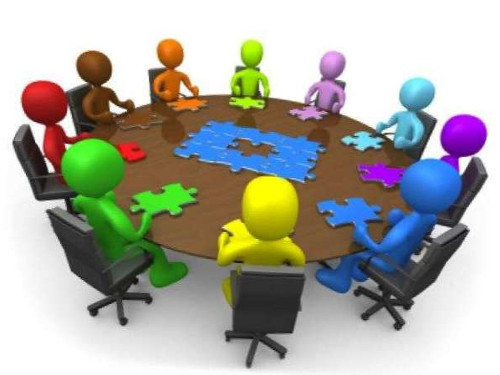 Гога Н.П.
Канд. психол. наук, 
доц. кафедры социологии и 
Гуманитарных дисциплин
Поведенческие практики -                                       вид социальных практик
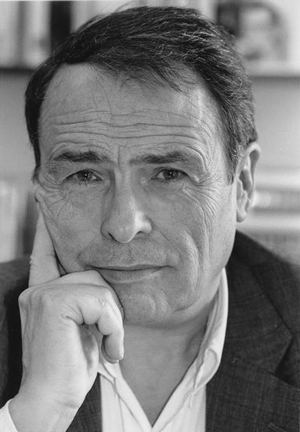 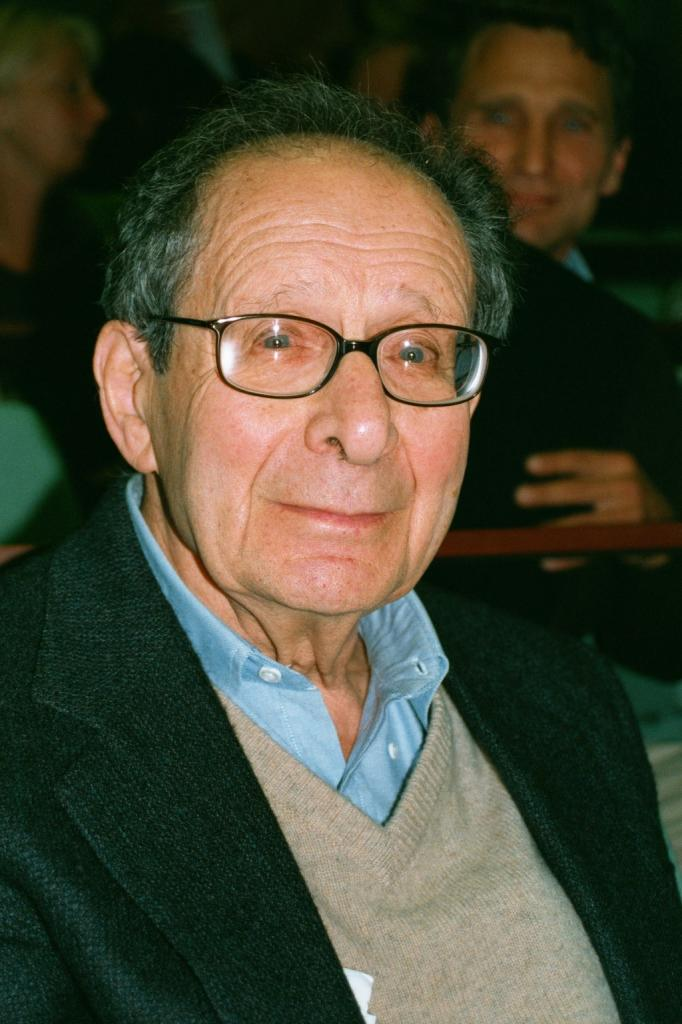 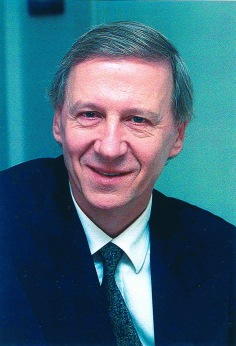 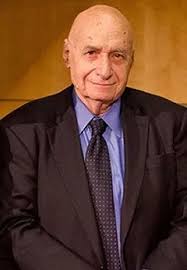 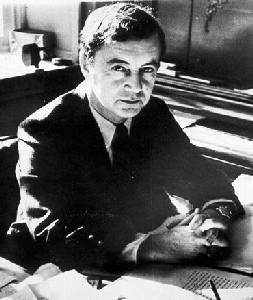 Пьер Бурдье
Гарольд
Гарфинкель
Энтони Гидденс
Ирвинг Гоффман
Питер Бергер
Социальные практики
П. Бурдье:  целесообразные действия индивидов по преобразованию социального мира, а также  каждодневные, привычные поступки, не требующие объяснения и зачастую кажущиеся внешнему наблюдателю лишенными смысла или же нелогичными.

Э. Гидденс:  основа формирования и субъекта, и социального объекта; переосмысление повседневности.

Г. Гарфинкель: фоновое знание; конкретная деятельность, соединяющая слова и действия; искусство решения практических задач в ситуации неопределенности.
Характеристики социальных практик
устойчивость;
воспроизводство;
массовость;
нормативность;
проактивность.
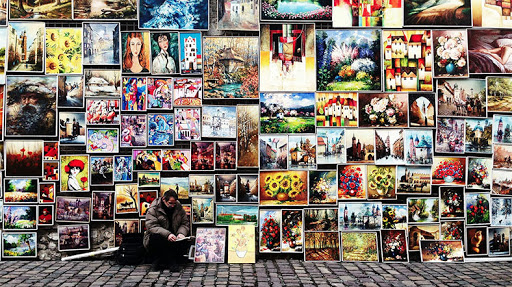 Инклюзия как стратегия
Позитивные стратегии поведения
Проактивные подходы к изменению бросающего вызов поведения учащихся.
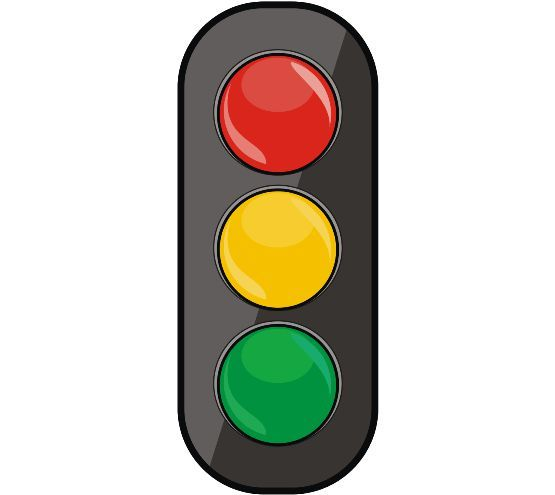 «Рамка проблемы» – «Рамка решения»
Социально-эмоциональные программы обучения
Оценка функционального поведения:

Поведение как общение;

Отвечайте учащимся, а не их поведению;

Индивидуального поведения сложно избежать;

Как понять поведение учащихся?
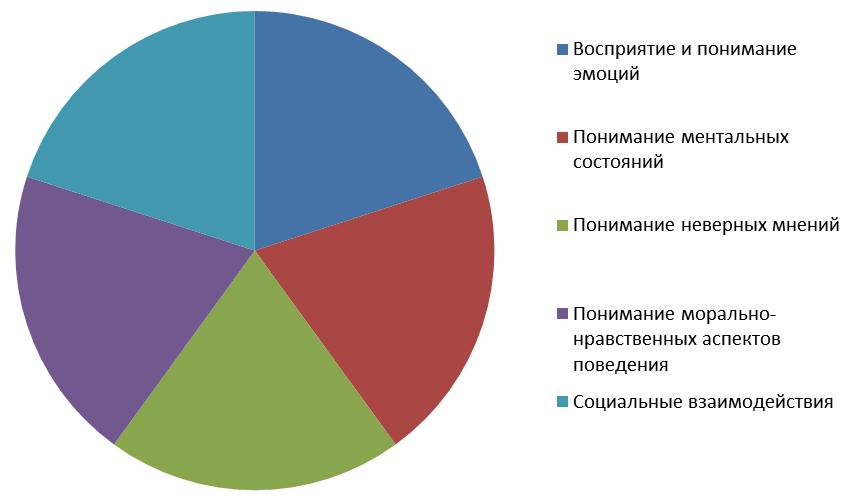 2. Обучение толерантности в поведении:


«Побег»;

«Внимание»;

 «Ощутимые достижения»;

«Сенсорные потребности».
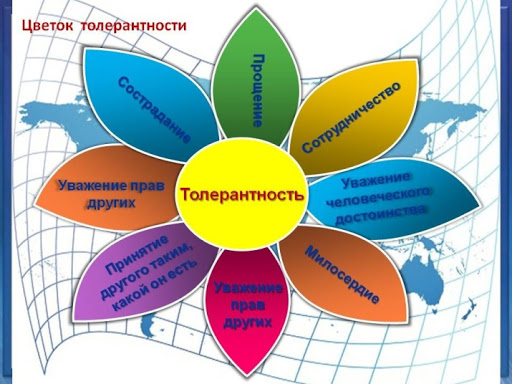 Нейрологический подход    в поведенческих практиках
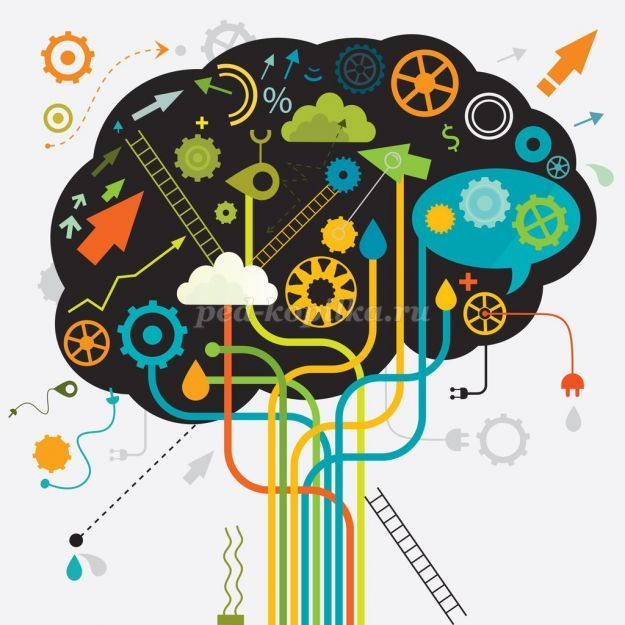 Позитивные отношения создают мотивацию.

Позитивные отношения создают безопасное пространство для обучения.

Позитивные отношения создают новые пути для обучения.

Позитивные отношения улучшают поведение учеников.
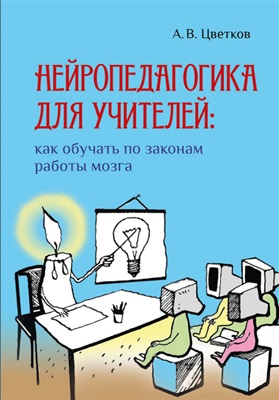 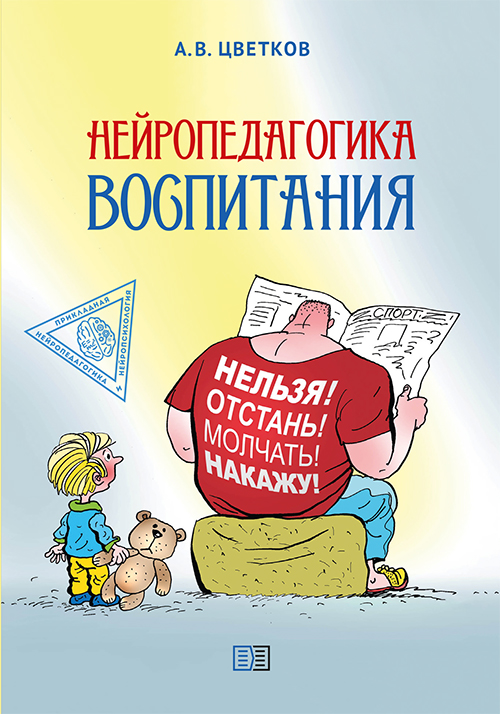 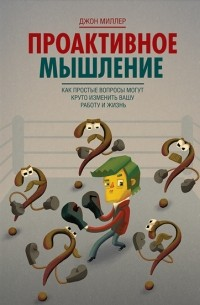 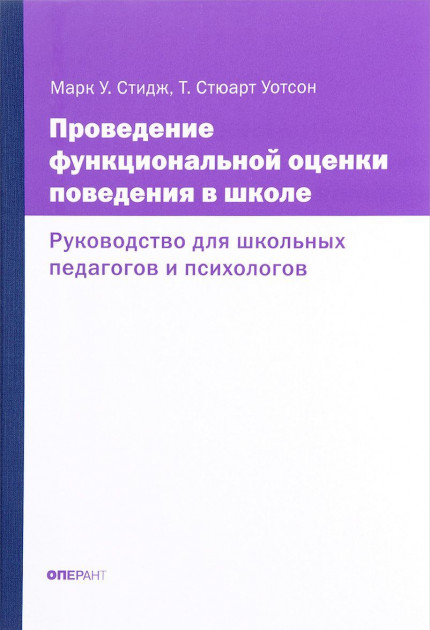 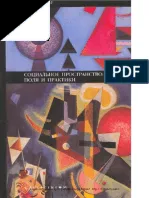 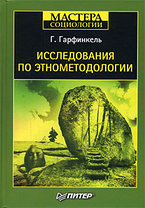 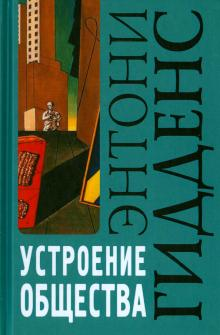 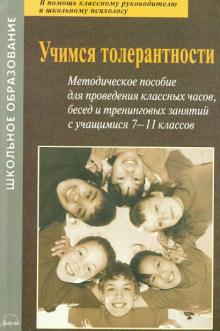 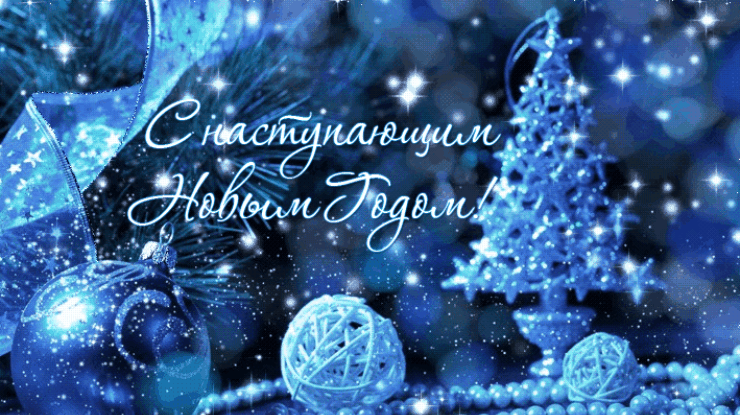